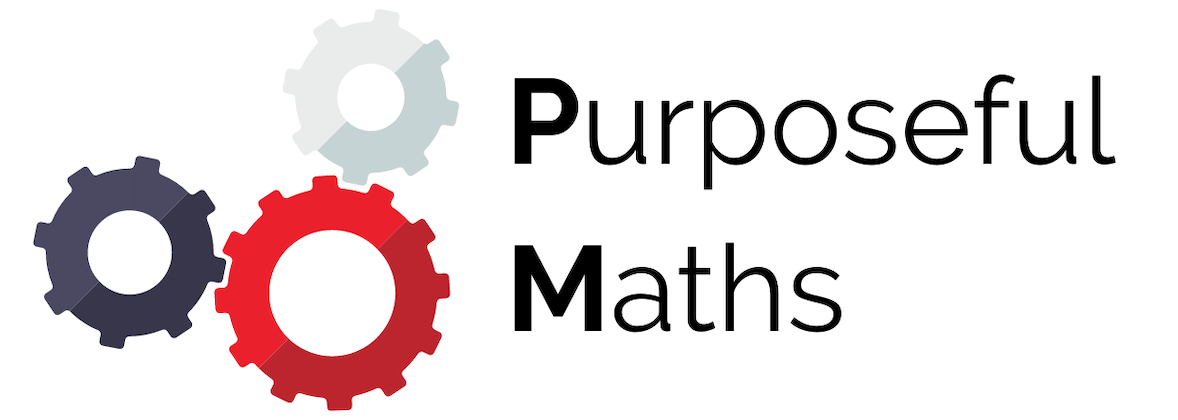 1:n and n:1 Ratios
Full lesson PowerPoint, including I Do, We Do, You Do Example Sheet(s).